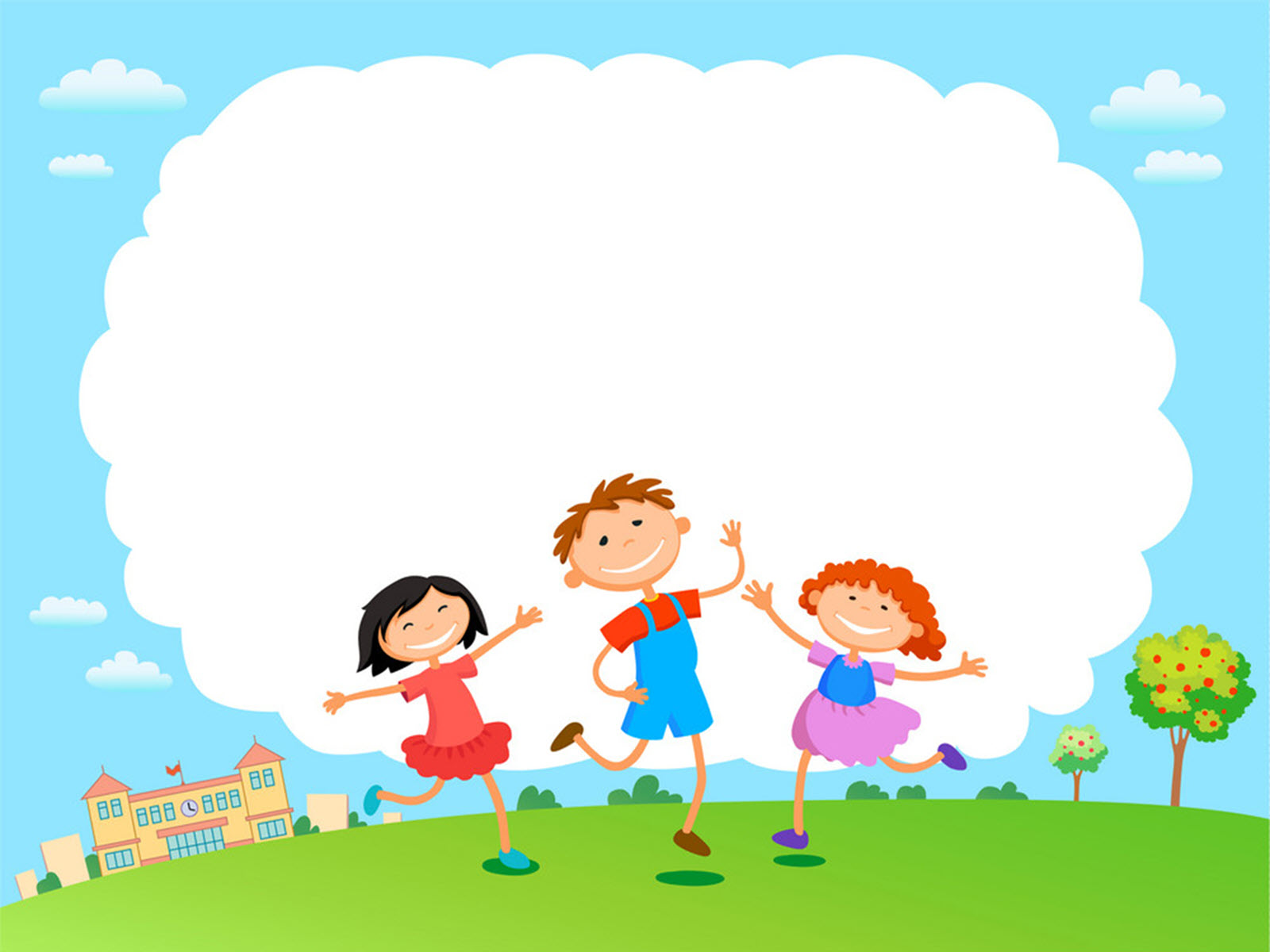 PHÒNG GIÁO DỤC VÀ ĐÀO TẠO THỊ XÃ TÂN UYÊN
TRƯỜNG TIỂU HỌC THÁI HÒA A
CHÀO MỪNG QUÝ THẦY CÔ
ĐẾN VỚI TIẾT HỌC
MÔN: TỰ NHIÊN VÀ XÃ HỘI
LỚP: 1.1
GIÁO VIÊN: Dương Thị Ngọc Diệp.
B
D
A
Thứ tư, ngày 27 tháng 4 năm 2022
Tự nhiên và Xã hội
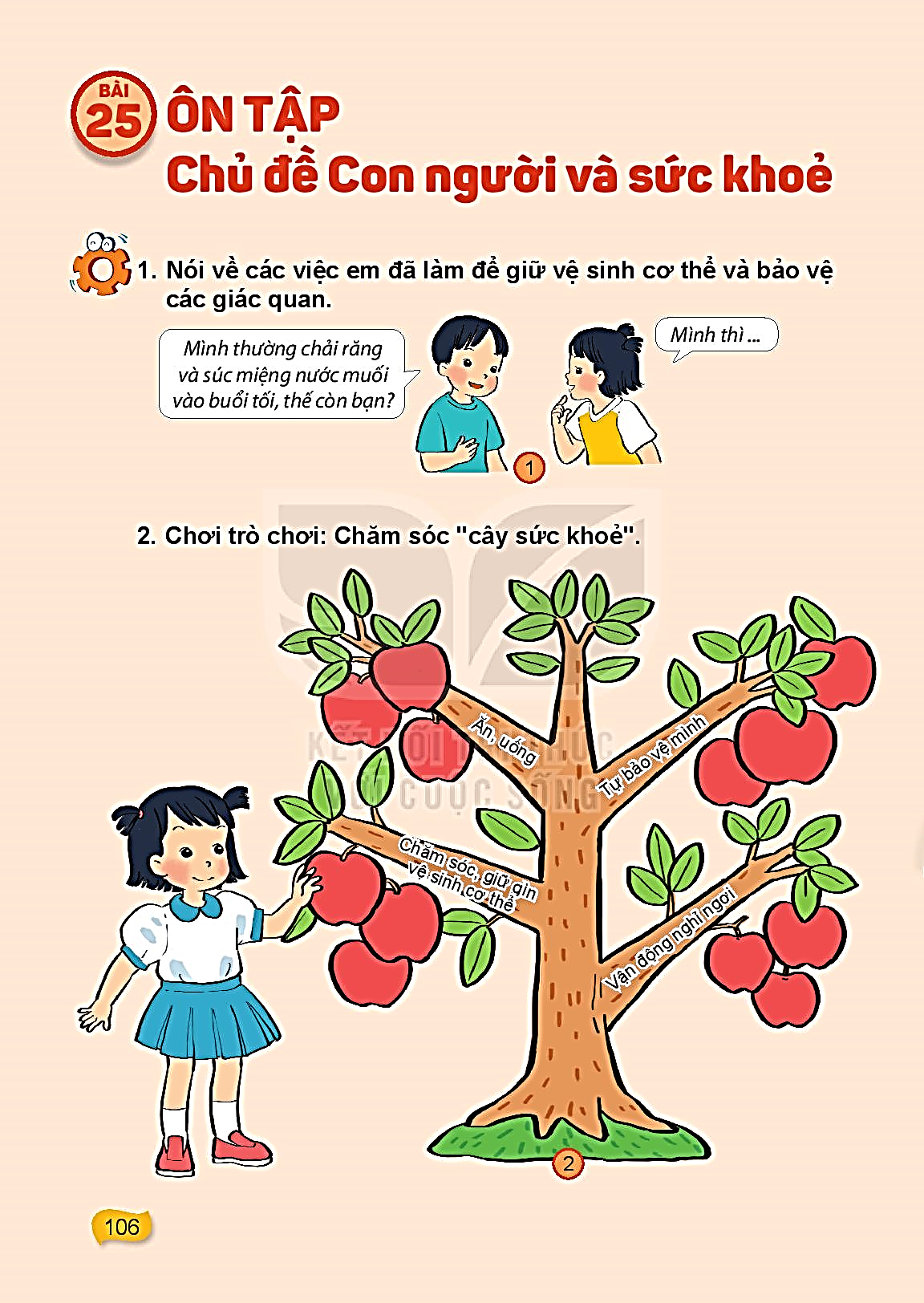 (TIẾT 3)
Thứ tư, ngày 27 tháng 4 năm 2022
Tự nhiên và Xã hội
Ôn tập: Chủ đề Con người và sức khỏe
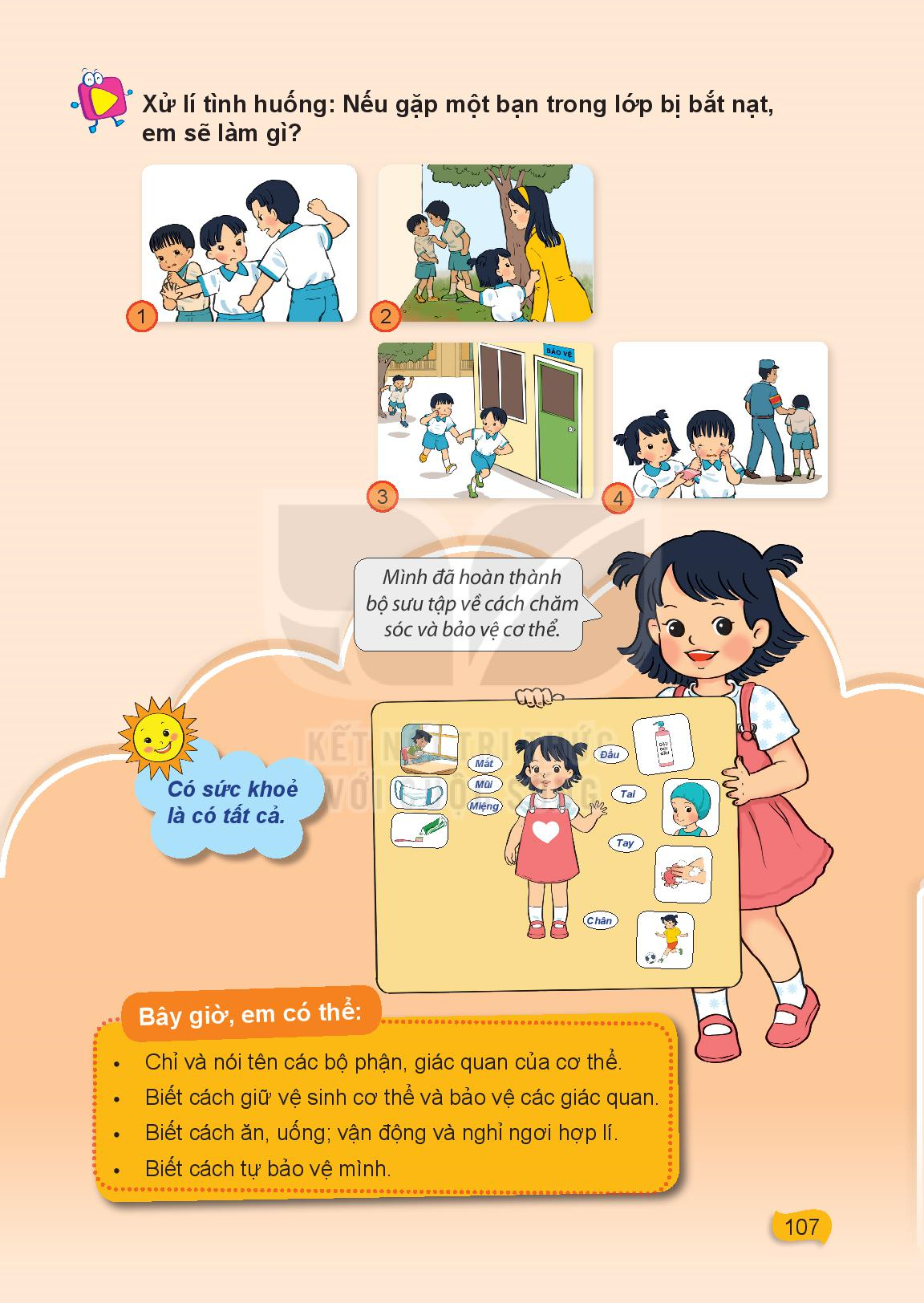 THẢO LUẬN NHÓM
Thứ tư, ngày 27 tháng 4 năm 2022
Tự nhiên và Xã hội
Ôn tập: Chủ đề Con người và sức khỏe
Thứ tư, ngày 27 tháng 4 năm 2022
Tự nhiên và Xã hội
Ôn tập: Chủ đề Con người và sức khỏe
Thứ tư, ngày 27 tháng 4 năm 2022
Tự nhiên và Xã hội
Ôn tập: Chủ đề Con người và sức khỏe
Thứ tư, ngày 27 tháng 4 năm 2022
Tự nhiên và Xã hội
Ôn tập: Chủ đề Con người và sức khỏe
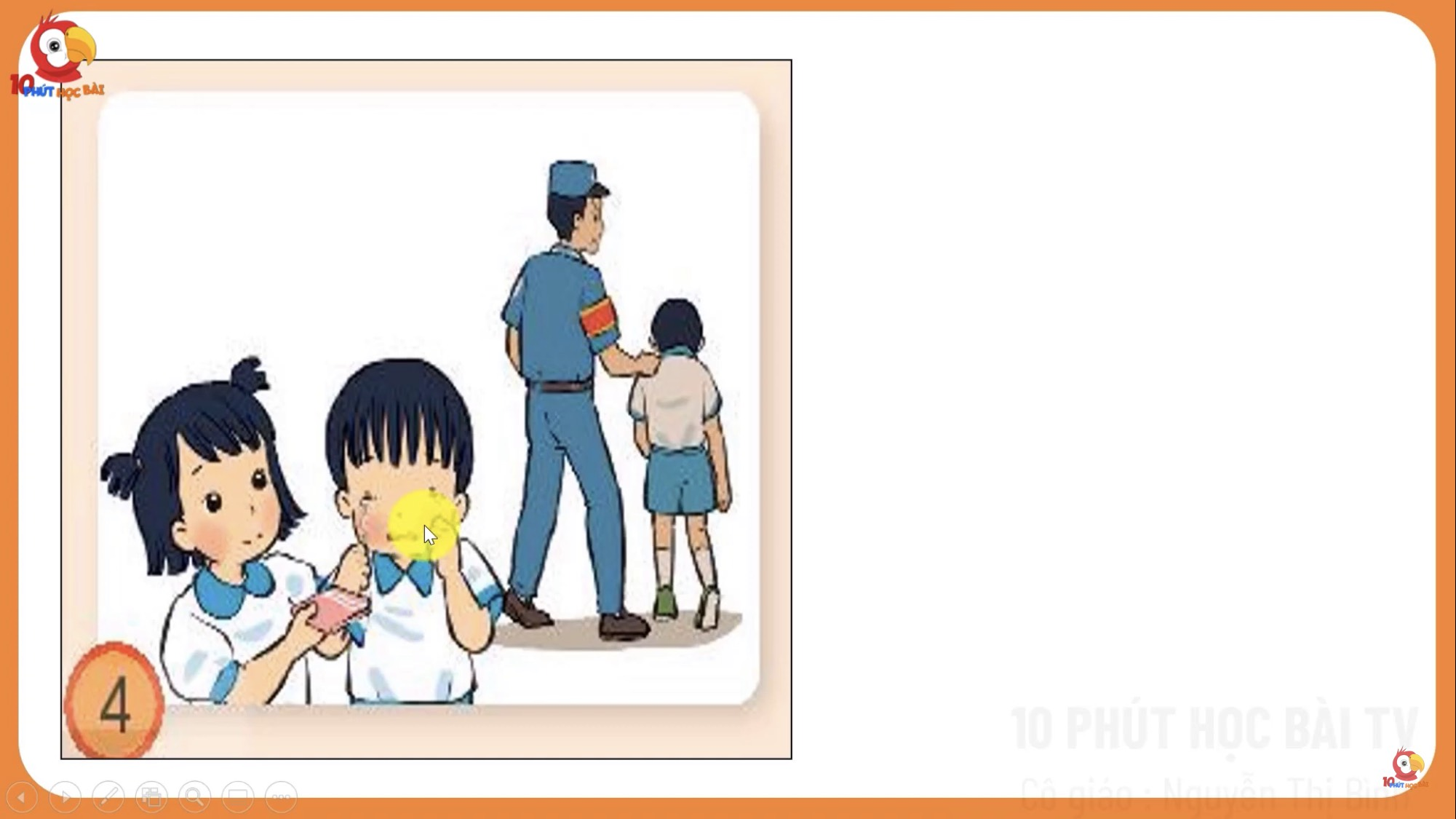 Thứ tư, ngày 27 tháng 4 năm 2022
Tự nhiên và Xã hội
Ôn tập: Chủ đề Con người và sức khỏe
MỜI CÁC EM CÙNG XEM ĐOẠN PHIM SAU
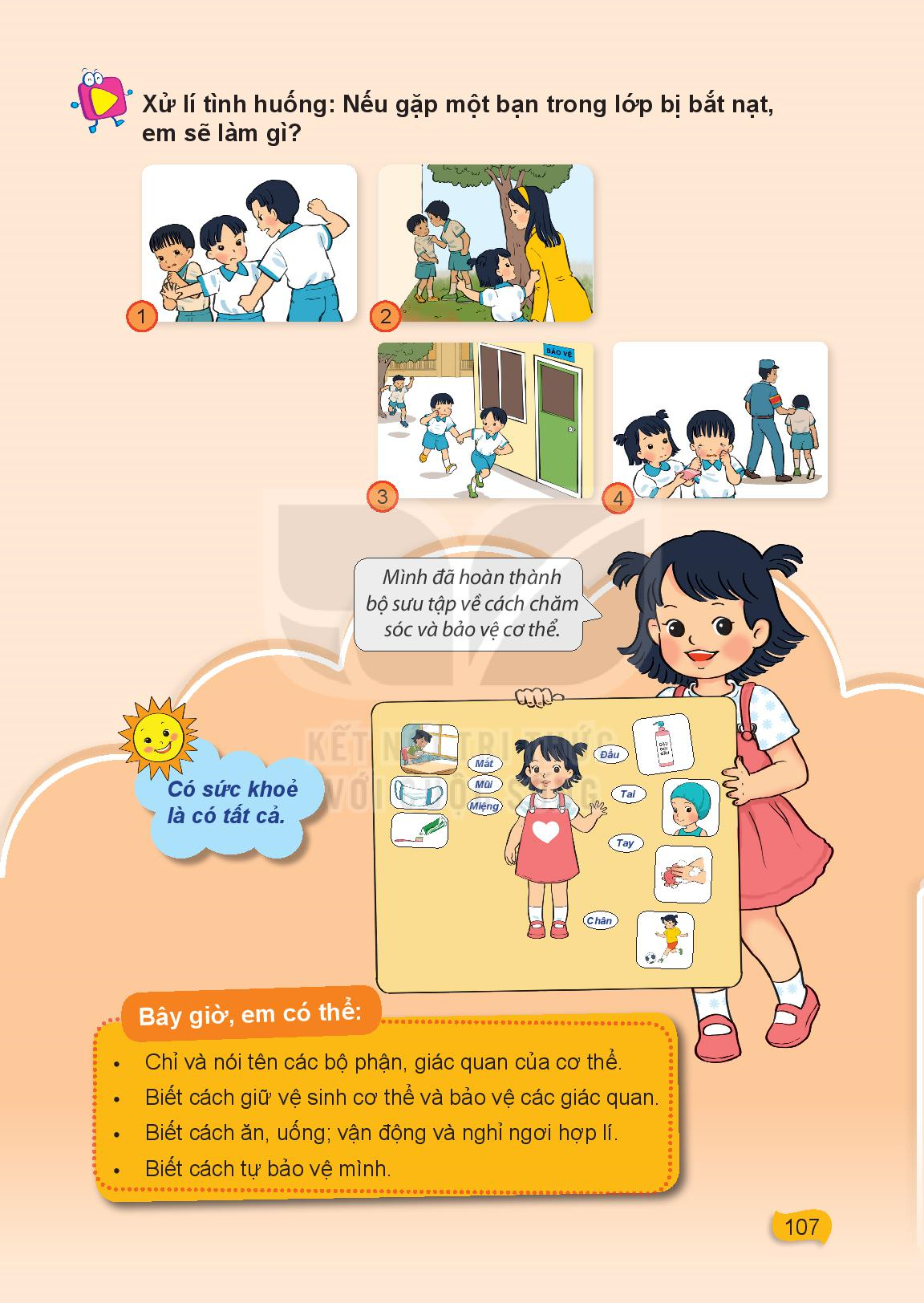 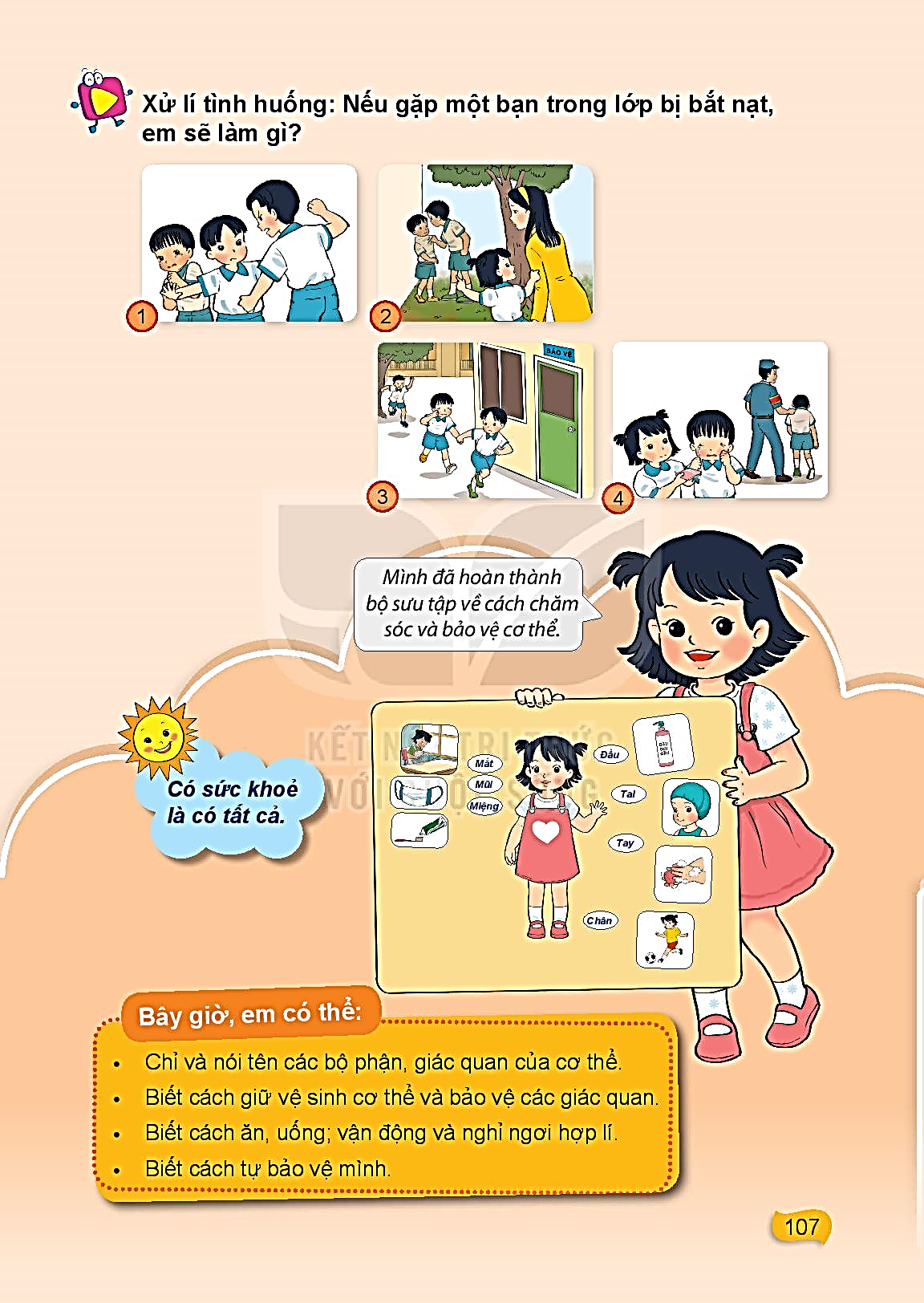